CHÀO MỪNG CÁC EM ĐẾN VỚI TIẾT
TIẾNG VIỆT LỚP 1
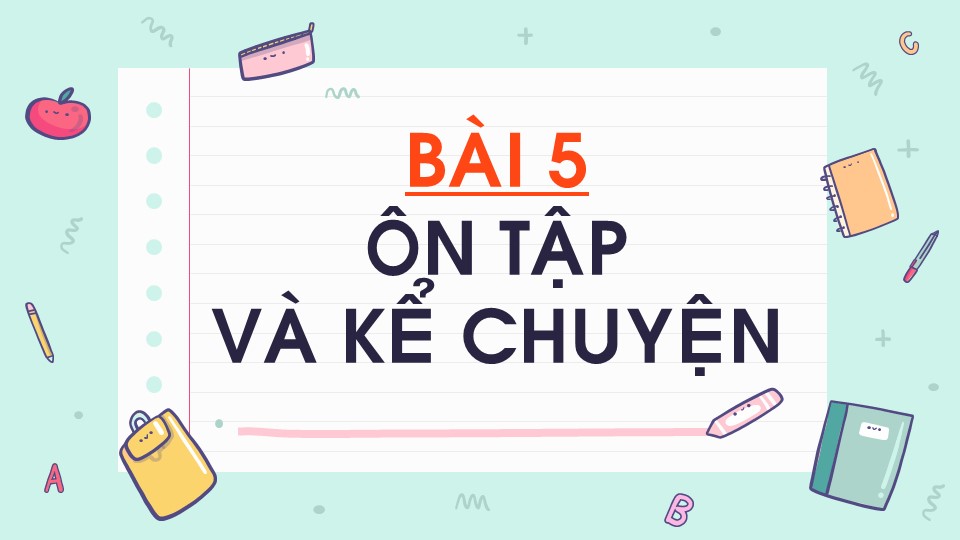 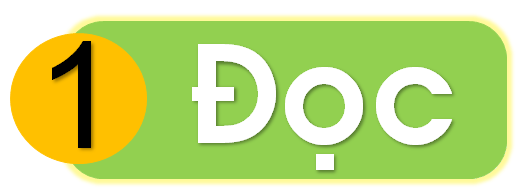 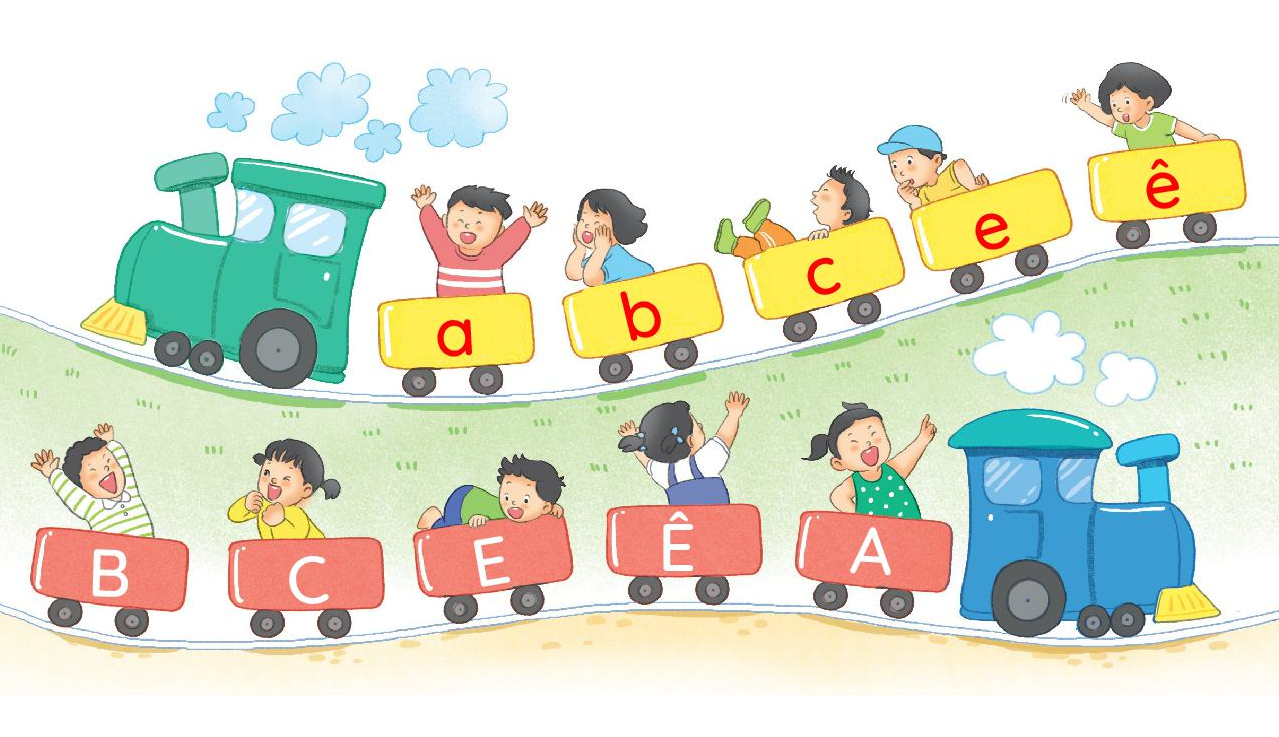 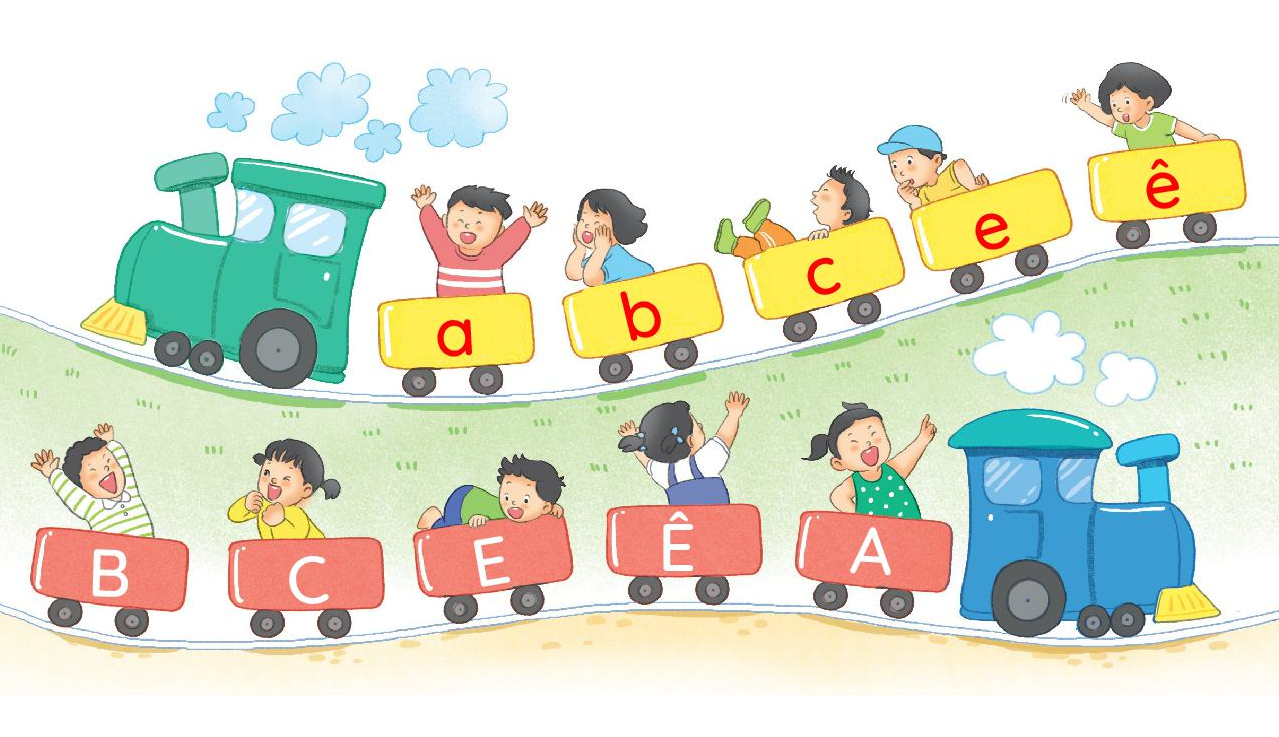 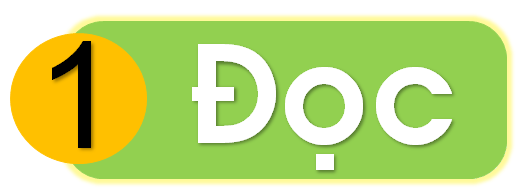 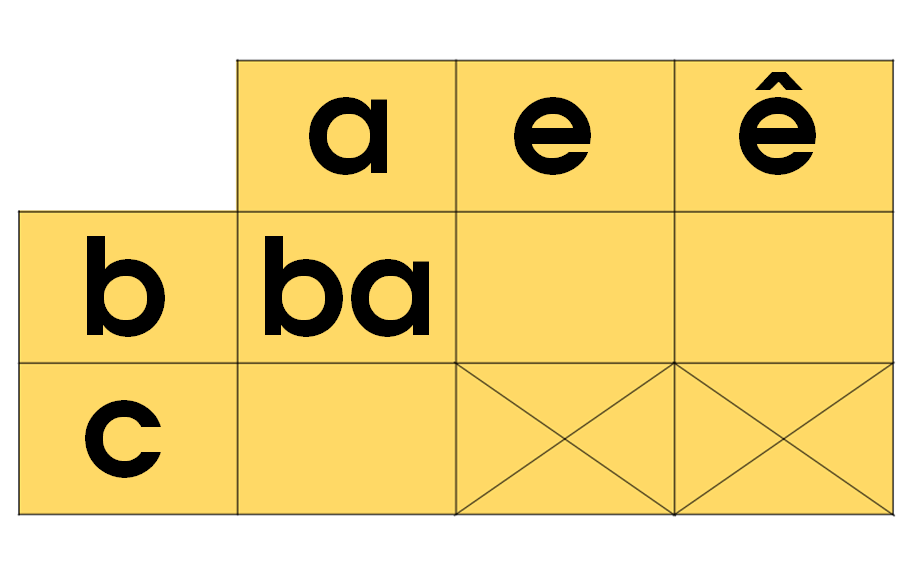 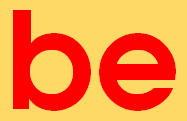 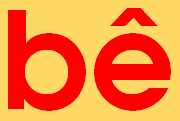 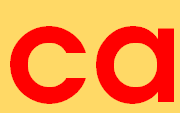 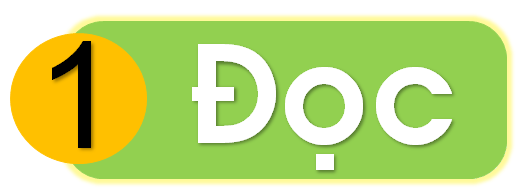 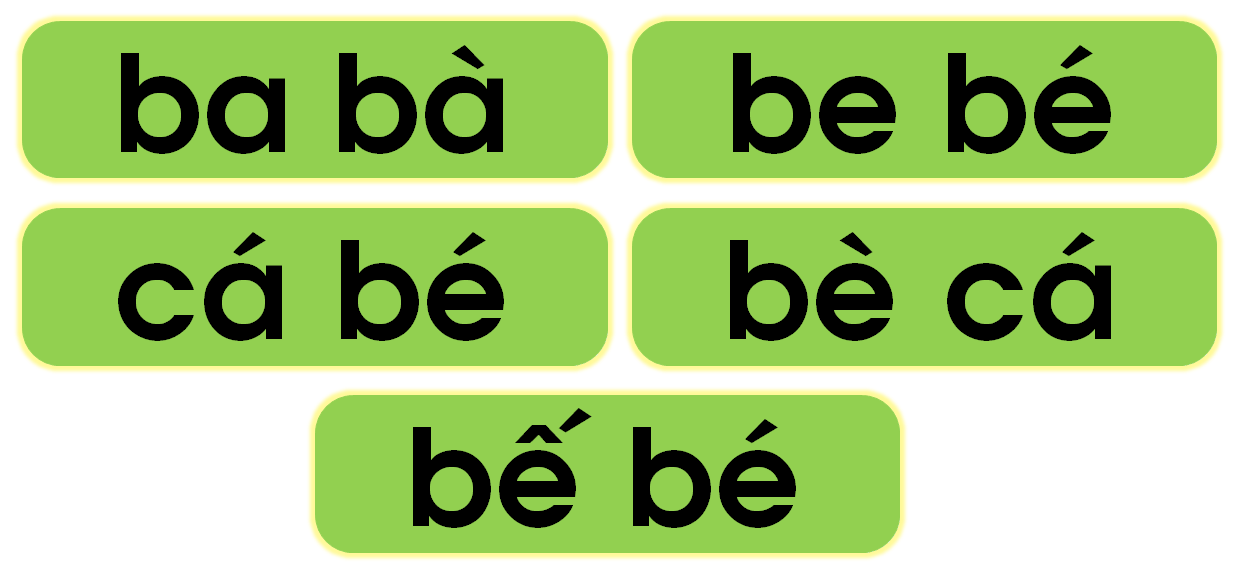 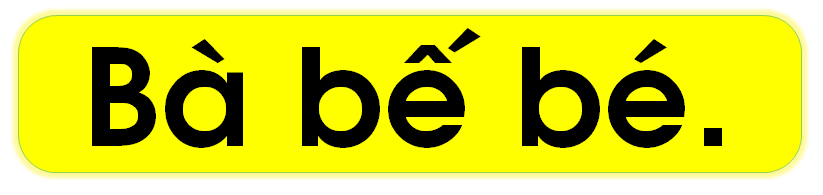 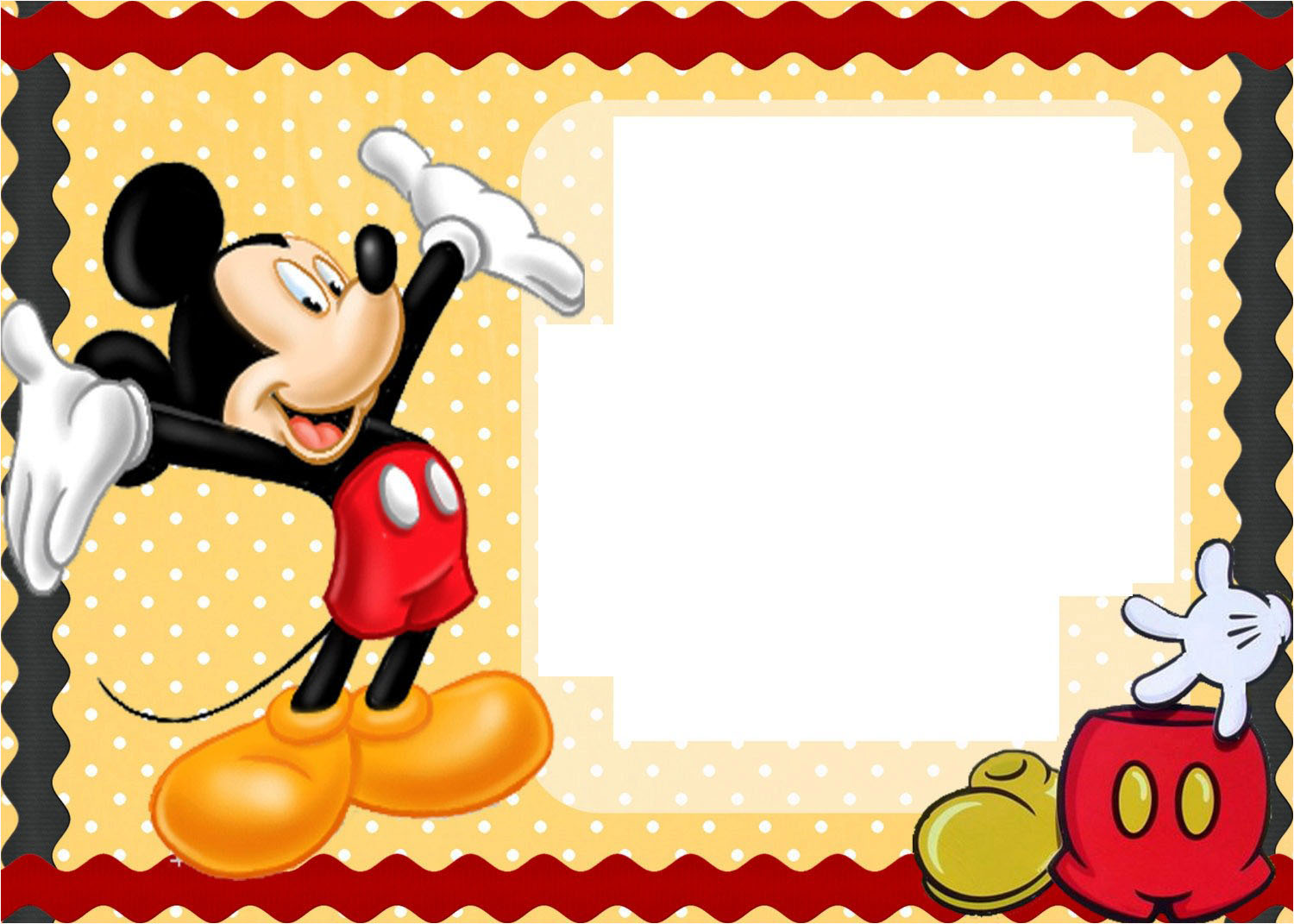 Dặn dò
- Luyện đọc và viết lại các âm đã học.